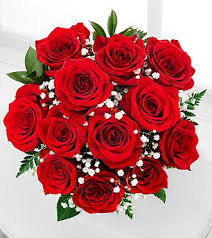 স্বাগতম সবাইকে
শিক্ষক পরিচিতি
মোঃ মোস্তাফিজার রহমান
সহকারী শিক্ষক,(আই,সি,টি)
পাকুড়িয়া শরীফ দ্বি-মুখী উচ্চ বিদ্যালয়।            
       গংগাচড়া,রংপুর
ই-মেইল mostak7620@gmail.com 
   মোবাইল নং-০১৭৩৪১০৭৬২০
শ্রেণিঃ ৮ম
ভিডিওটির মধ্যে কীসের সমস্যা দেখা যায়?
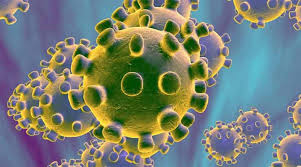 এটি কিসের ছবি
আজকের পাঠঃ নোভেল করোনা ভাইরাস (২০১৯-N cov)
শিখনফল
১। করোনা ভাইরাস সম্পর্কে বর্ণনা করতে পারবে।
২। করোনা ভাইরাসের লক্ষণ সমুহ বর্ণনা করতে পারবে।
 ৩। এই ভাইরাস থেকে প্রতিরোধের উপায় ব্যাখ্যা করতে পারবে।
বায়ুর মাধ্যমে ছড়িয়ে পড়া বিশ্বের প্রায় ৮৫ টি দেশে করোনা ভাইরাসে আক্রান্ত প্রায় এক লক্ষ মানুষ। বিশ্ব স্বাস্থ্যকরোনাভাইরাস ১৯৬০-এর দশকে প্রথম আবিষ্কৃত হয়। প্রথমদিকে  করা হয়। এরপর থেকে বিভিন্ন সময় ভাইরাসটির আরো বেশ কিছু প্রজাতি পাওয়া যায় যার মধ্যে উল্লেখযোগ্য হলো ২০০৩ সালে ‘এসএআরএস-সিওভি’, ২০০৪ সালে ‘এইচসিওভি এনএল৬৩’, ২০০৫ সালে ‘এইচকেইউ১’, ২০১২ সালে ‘এমইআরএস-সিওভি’ এবং সর্বশেষ ২০১৯ সাল চীনে ‘নোভেল করোনাভাইরাস’। এগুলোর মধ্যে অধিকাংশ ভাইরাসের ফলে শ্বাসকষ্টের গুরুতর সংক্রমণ দেখা দেয়।
মুলত বাতাসে Air Droplet এর মাধ্যমে 
১। আক্রান্ত ব্যক্তির হাঁচি, কাঁশির মাধ্যমে।
২। হ্যান্ড সেক বা আক্রান্ত ব্যক্তিকে স্পর্শ করলে।
৩। পশু পাখির মাধ্যমে।
৪। টাকা গুনতে জিভে থু নিলে।
নোভেল করোনা ভাইরাস (২০১৯-N cov) যেভাবে ছড়ায়
নোভেল করোনাভাইরাস (২০১৯-N cov) এর লক্ষন
১। জ্বর (৩৮ সেন্টিগ্রেড এর বেশি) হয়। 
২। গলা ব্যাথা হয়।
৩। কাঁশি এবং শ্বাসকষ্ট।
৪। সর্দি।
৫। মাথা ব্যাথা হয়।
৬। মারাত্নক পর্যায়ে অজ্ঞান হয়ে যাওয়া।
শিশু, বয়স্ক, ও কম রোগে-প্রতিরোধ ক্ষমতা সম্মন্ন ব্যাক্তিদের নিউমোনিয়া ও ব্রঙ্কাইটিস রোগ হয়।
নোভেল করোনাভাইরাস(২০১৯-N cov) এর  প্রতিরোধে করনীয় সমুহঃ
এখানো ভ্যাক্সিন আবিস্কার হয় নাই, বিস্তার রোধেই এর প্রতিরোধের উপায়ঃ-

  ১। মাঝে মাঝে সাবান –পানি বা স্যালিটাইজার দিয়ে হাত ধোয়া।
  ২। হাত না ধুয়ে মুখ,চোখ ও নাক স্পর্শ না করা।
  ৩। হাঁচি,কাশি দেওয়ার সময় মুখ ঢেকে রাখা।
  ৪। ঠান্ডা বা ফ্লু আক্রান্ত ব্যক্তির সাথে না মেশা।
  ৫। মাংস ও ডিম খুব ভালোভাবে রান্না করা।
  ৬। বন্য জীবজন্ত কিংবা  গৃহপালিত পশুকে খালি হাতে স্পর্শ না করা ।
  ৭। মুখে মাস্ক ব্যবহার করা যেতে পারে।
 	লক্ষণ দেখা দিলে বাড়িতে বিশ্রাম নিয়ে প্রচুর পানি পান করতে হবে এবং নিকটস্থ হাসপাতালে চিকিৎসকের পরামর্শ নিতে হবে। তাছাড়া করোনা ভাইরাস সংক্রামণ প্রতিরোধে হোমিওপ্যাথিক ঔষধ আর্সে্নিকাম অ্যালবাম ৩০ কার্যকরী ভুমিকা পালন করবে।
আল্লাহুম্মা ইন্নি আউযুবিকা মিনাল বারসি ওয়াল জুনুনি ওয়ালা জুযামি ওয়া মিন ছাইয়ি ইল আসকাম।
করোনা ভাইরাস থেকে বেঁচে থাকার দোয়া
দলগত কাজ
প্রথমে শিক্ষার্থীরা দলে বিভক্ত হবে
ভাইরাস আক্রান্ত হলে কী করা উচিৎ? দলে আলোচনা করে উপস্থাপণ কর।
মূল্যায়ন
করোনা ভাইরাস কী?
যে কোন ২টি করোনা ভাইরাসের লক্ষণ বল?
স্যাটিলাইজার কি?
বাড়ির কাজ
তোমার বাড়ীতে কিংবা সমাজে করোনা ভাইরাস সম্পর্কে কিভাবে সচেতন করবে, বিশ্লেষণ কর।
3/12/2020
14